Opportunities For CLC Practices In Hazelnut Production
Linda Meschke, Rural Advantage
REGAIN Office Hours
April 14th, 2021
Agricultural Improvement Act of 2018   “The Farm Bill”
$1.8 Billion Budget

Voluntary

Conservation Title
FSA - Farm Service Agency
NRCS – Natural Resources Conservation Service
EQIP – Environmental Quality 
Incentive Program
Commodity
Conservation
Trade
Nutrition
Credit
Rural Development
Research
Forestry
Energy
Horticulture
Crop Insurance
Common EQIP Conservation Practices
Alley Cropping
Conservation Cover
Contour Buffer Strips
Contour Orchard & Other Perennial Crops
Cover Crop
Critical Area Planting
Early Successional Habitat Development/ Management
Field Border
Filter Strip
Tree & Shrub Site Preparation
Upland Wildlife Habitat Management
Vegetative Barriers
Windbreak/Shelterbelt Establishment/ Renovation
Forage & Biomass Planting
Grassed Waterway
Hedgerow Planting
Herbaceous Wind Barriers
Integrated Pest Management
Multi-story Planting
Prescribed Grazing
Range Planting
Riparian Forest Buffer
Riparian Herbaceous Cover
Silvopasture Establishment
Streambank & Shoreline Protection
Tree & Shrub Establishment
Pollinator Planting
EQIP – Must Address A Resource Concern
Soil			Reduces Soil Erosion
Water		Improves Water Quality
Air			Captures CO2, Sequesters Carbon
Plants		Increases Landscape Diversity
Animals		Improves Wildlife & Pollinator Habitat
Energy		Reduces On Farm Fuel Usage

National Resource Concern List and Planning Criteria (usda.gov)
Who Do I Contact About EQIP?
FSA	[Federal]
SWCD [State/Local]
NRCS  [Federal]
An office in every county in the country.
Sister Agency to FSA.
Provides Technical Assistance
Have to sign up during enrollment periods.
May have to develop a Conservation Plan [in collaboration with NRCS] for your farm to receive funding.
Sign a Contract with USDA
All funding is on a reimbursement basis.  You pay the bill and then when you produce paid receipts, you get paid.
An office in every county in the country.
Provides Financial and Technical Assistance.
State/ Local level of conservation delivery.
Collaborates with FSA/NRCS.
Connected to area watershed and conservation groups.
An office in every county in the country.
Provides Financial Assistance
This is where you sign up to get your farm “eligible” for farm bill programs.
Do not need a crop production history.
Establish a Farm ID
Establish a Tract Number
Determine Eligibility
	In Compliance with – 				Swampbuster
		Sodbuster
Looking for the Phone Number?  Look under U S Government
USDA Program/ Practice Offerings
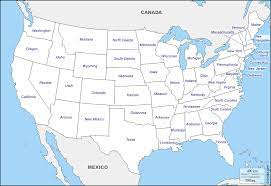 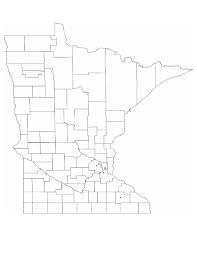 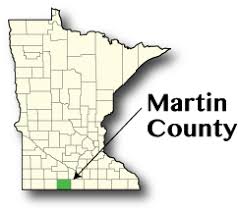 Example Practices
Thank You!Linda MeschkeRural Advantage
Linda.ruraladvantage@gmail.com
507.238.5449
What is EQIP?
To be eligible, an applicant must be the owner or operator of eligible land engaged in agricultural, forestry or livestock production.
At the national level, 50% or more of the EQIP funds must go toward livestock operations.
The program is competitive.
Cost-effectiveness
Effectively & comprehensively address resource concerns
Improve existing conservation practices already in place.
Supports producers interested in conserving and improving natural resources on their farms & ranches.
Participants install or implement structural, vegetative and/or management practices.
Provides cost-share or a payment rate for each practice.
Socially disadvantaged, limited-resource, beginning and veteran farmers may be eligible for higher rates.
Special National, State or Local Initiatives.
Steps to a Successful EQIP Project
Develop some ideas on what you would like to accomplish.  [Goals]
Determine how those ideas address Resource Concerns relative to your farm.
Identify your local NRCS District Conservationist.  Arrange for a meeting with them.  This might be over the phone or at your site.
Go to FSA and sign up your farm so it is eligible.
Discuss your plans and how EQIP might be applicable to your situation.
Do necessary preparation work.
Sign up for practices applicable.
Ask about the timeframe for applications and funding.  Be real about the timeframe.
Watch for sign up periods and get your materials in on time.
EQIP Local Work Groups
Each County has one.
SWCD coordinates an annual meeting with the NRCS.
People from the county, representing various ag industries, participate.
Discuss and decide priority conservation issues for the county.
THIS IS WHERE THE DECISIONS ARE MADE!!!!
Participate. 
Elevate the need to fund hazelnuts [or other conservation practices] in your county to address important resource concerns.